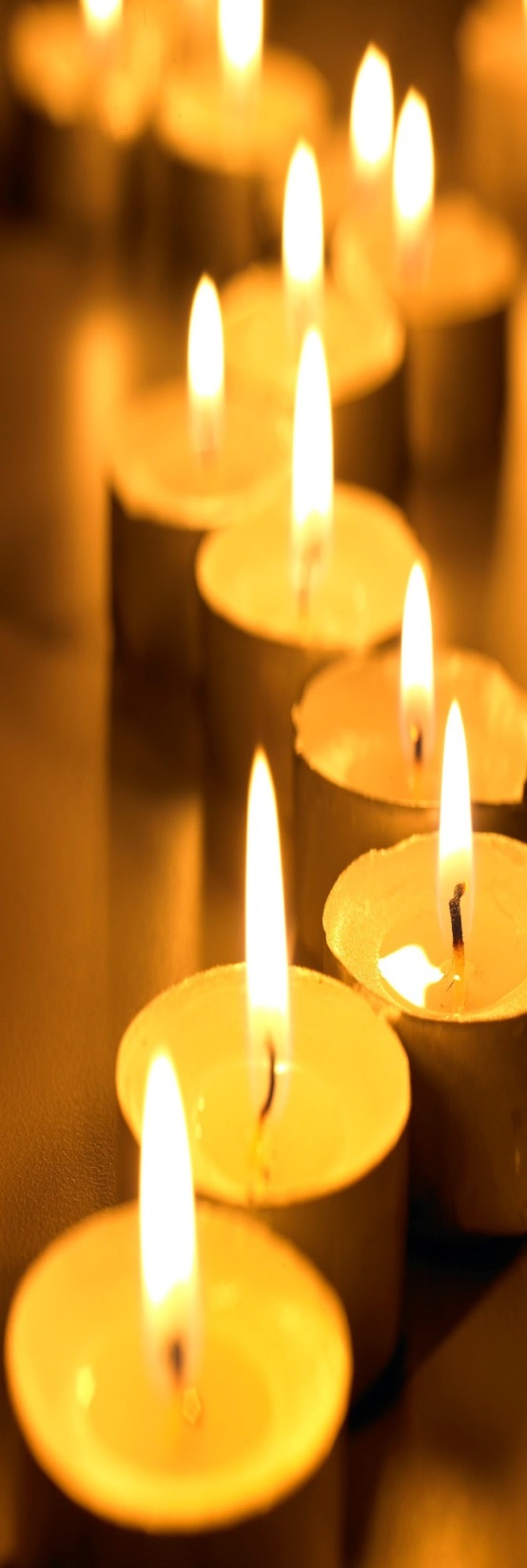 本周祷告内容（2025.2.16）

一、赞美、认罪、感恩祷告
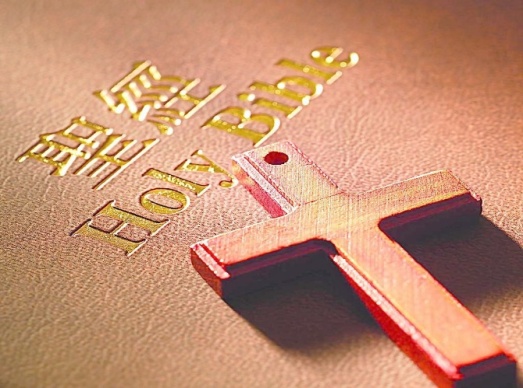 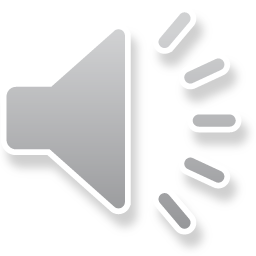 （点击播放）
《救主》
祂宝血为你而流，
祂鞭伤为你而受，
因祂宝血你得洁净，
因祂鞭伤你得医治。

祂十架为你而背，
牺牲自己担当你罪，
战胜死亡胜过世界，
祂期待你心归回，

耶稣，我的救主
唯有你，能把我救赎
脱离，这黑暗世界
带我进入，你光明国度
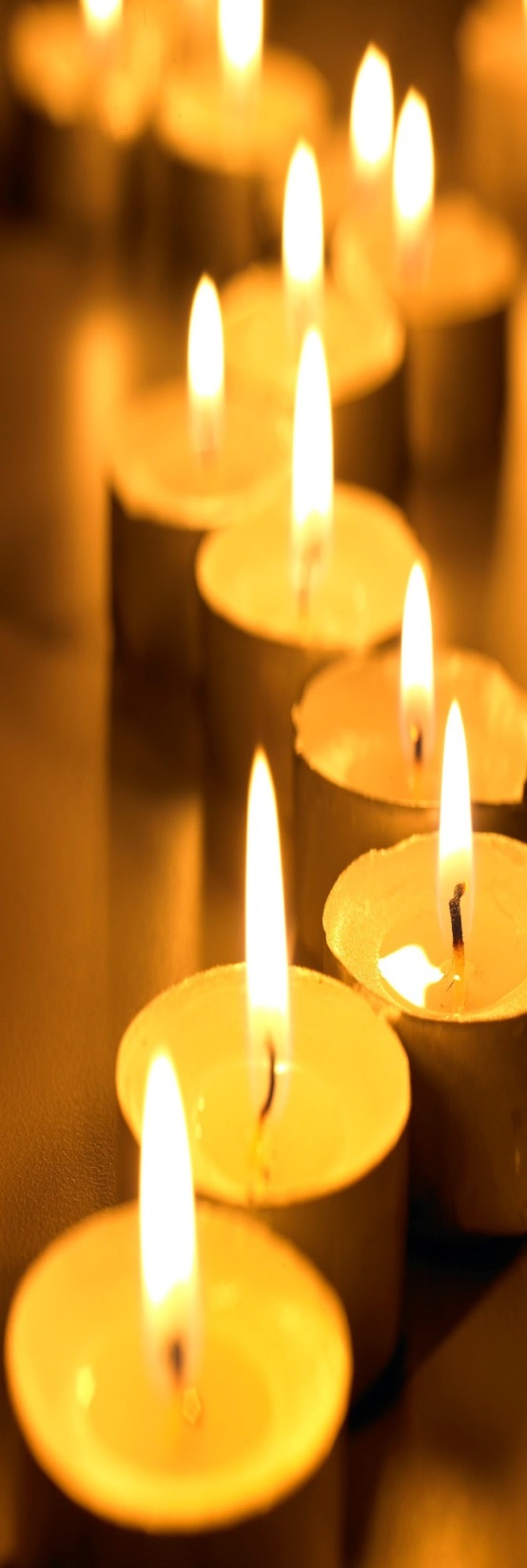 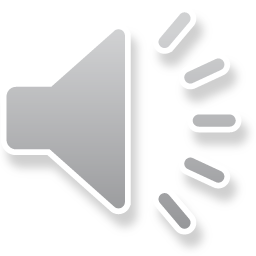 《求莫弃我》
恳求救主格外垂怜
请听我祷告
既有别人被主选召
莫把我弃掉

救主 救主
请听我祷告
既有别人被主选召
莫把我弃掉

让我在你恩座台前
永远不相离
求你赐我真挚信心
笃信而不疑
救主 救主
请听我祷告
既有别人被主选召
莫把我弃掉

我只靠你赎罪救恩
寻求见你面
心中忧伤望你安扶
显你大恩典
救主 救主

请听我祷告
既有别人被主选召
莫把我弃掉

主你是我平安源头
比一切宝贵
天上地下惟你大爱
引我来归回

救主 救主
请听我祷告
既有别人被主选召
莫把我弃掉
（点击播放）
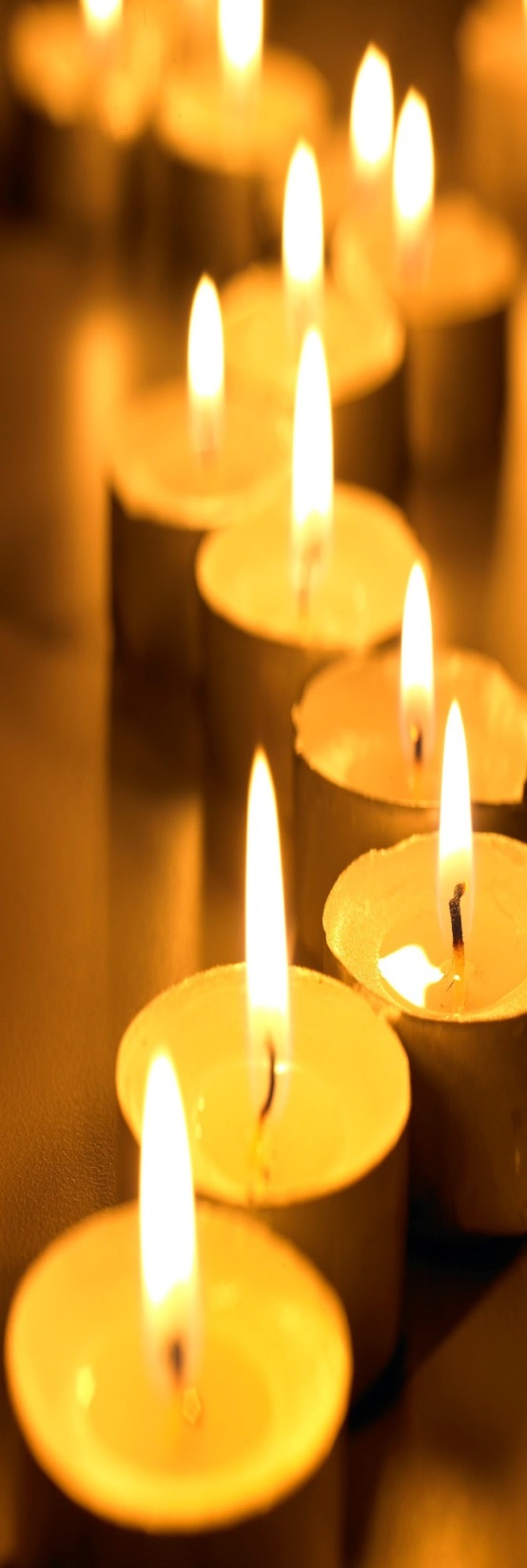 二、为国度事工祷告
1、为MQ禾场守望：
  A)为藏区的方舟家庭祷告:求神在新的一年里继续带领家庭中的每个人包括两个孩子与神更亲近、爱主更深。生命更新被主的丰盛生命替代，同心合意做神的工。更加刻苦学习藏语，希望在语言的学习上有新的突破，不因在语言沟通上影响事工的开展，真实的活在主耶稣基督里，与圣灵同在同工，成为忠心有见识的管家，为主而活，活出丰盛的生命，让新造的生命融合在当地的文化生活中，成为真正的红原人。

  B)西北的以撒夫妇及事工祷告：求神帮助他们能彼此扶持同心同行，靠主胜过撒但的攻击；保守他们今年每项事工都做在神的心意中；春节期间他们有一些团契、探访和传福音的工作，也传回一些支助的孩子们向我们的感谢，求主带领新的一年里的工作计划：纳家的乡村公益图书馆筹建、为机构预备两位年轻的有专业技能和使命感的同工、号角之家的团契、五一带韩秀芳、祁文娟到北京或者上海游学、夏天的极其夏令营的准备以及和对接团队的配搭。
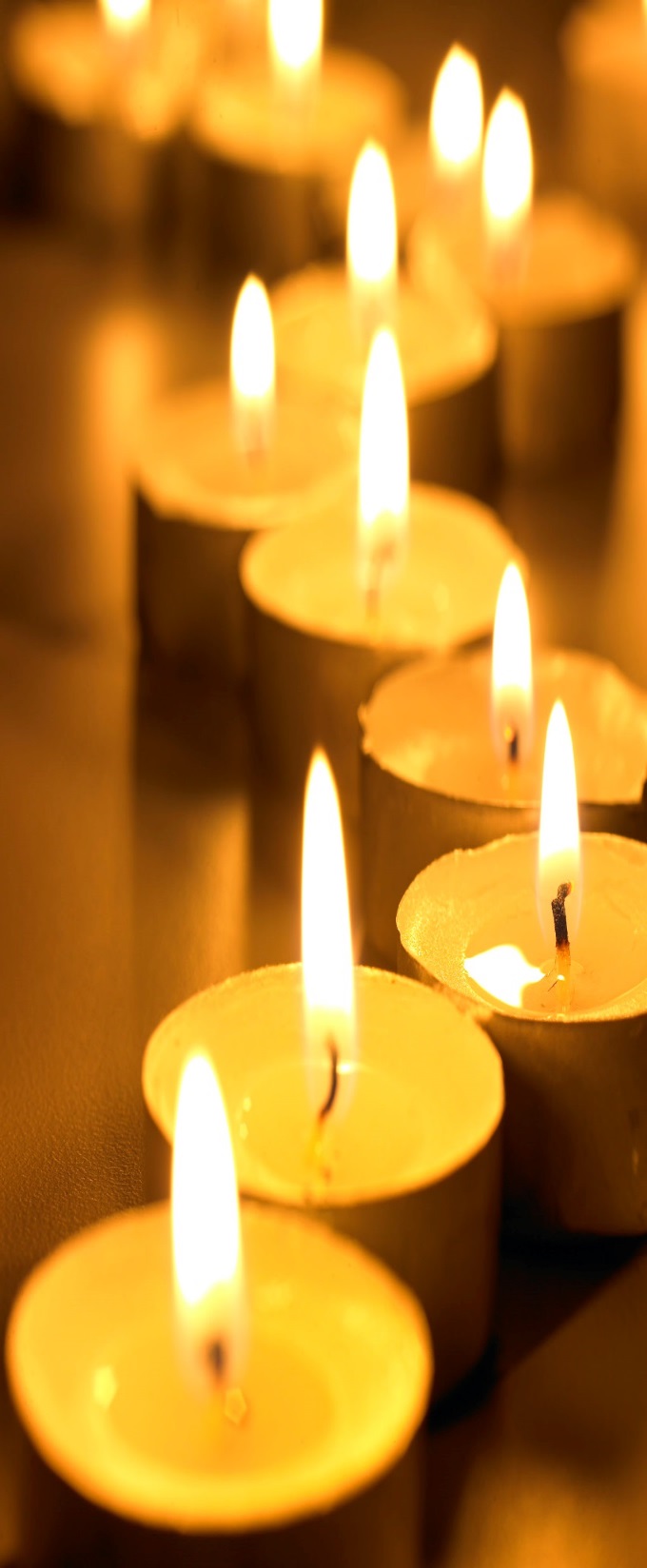 C)为银川禾场的韩弟兄祷告：感谢神使用他，借着在店里的服务，不仅可以调理身体更能把救恩活化在穆民中间，成为更多人的祝福。弟兄打算以后还是下班后去李哈三家服侍这位68岁身体不好的老人，求主帮助他能够持续。弟兄姊妹们春节后陆续从家乡回来，求主帮助韩弟兄平衡好每次聚会与工作。

2、为M国禾场守望：
求主继续带领两个80后家庭，目前他们也在经历选择，求神的旨意向他们显明，为他们开前面的道路，继续保守他们无论在怎样的环境中，都能靠主刚强得力，相信神必带领他们胜过一切艰难。求神祝福他们公司的生意，藉此供应他们一切的所需，好使他们的事工能正常开展；求神把福音的种子在领养的孩子们心中生根发芽长大。求神感动对此事工有负担的弟兄姐妹可以参与到事工的拓展中。
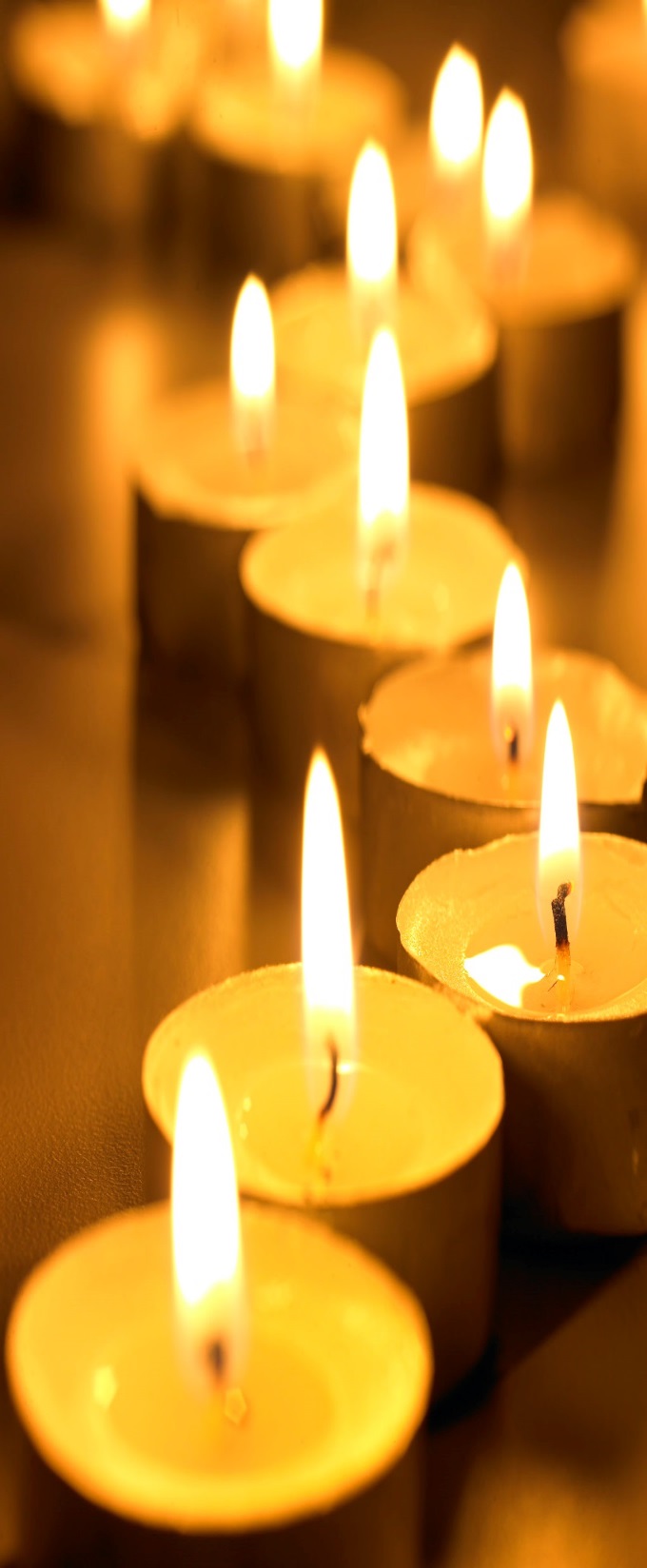 三、为教会事工祷告
1、为教会在新的一年里的X教事工祷告：假期结束，弟兄姐妹们也陆续复工，新的一年里求神帮助每一位都能在大使命上继续与祂同行。无论是在职场还是家中都努力活出美好的生命见证，影响身边的人来认识神。求神眺望我们的爱心，能走出舒适圈勇敢地向身边的陌生人传福音，也愿意预备和回应神的呼召，积极参与装备和配搭前方禾场的工作中。
2、为教会三个聚会点感恩，感谢神默默保守了这么多年，求神继续看顾2025这一整年里聚会点的安全。也为最近线上Zoom会议室遭遇封号祷告，求神预备合适的平台资源继续让我们楼上楼下可以同步敬拜，老年肢体可以在家线上聚会，以及门训课程有会议室可以继续进行。
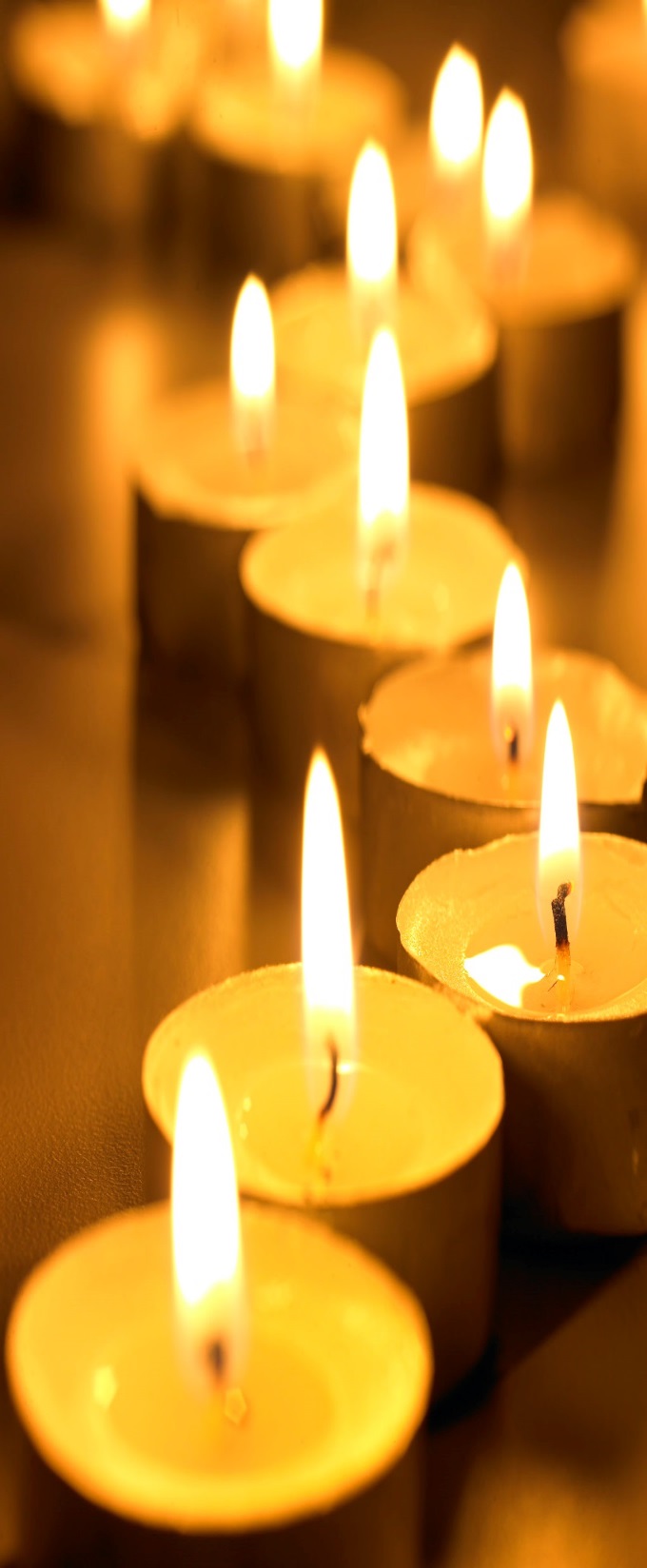 四、为肢体需要祷告
1、为肢体祷告：
1）继续为宋洋弟兄祷告，病情在加重，求主在弟兄身上做人手不能做的工，让主的大能彰显在弟兄身上，让更多的人因着弟兄的见证，来信靠主。求主的旨意成就在宋洋弟兄一家人的身上，让他的父母也能尽早的信靠主。 

2）现场的其他肢体需要
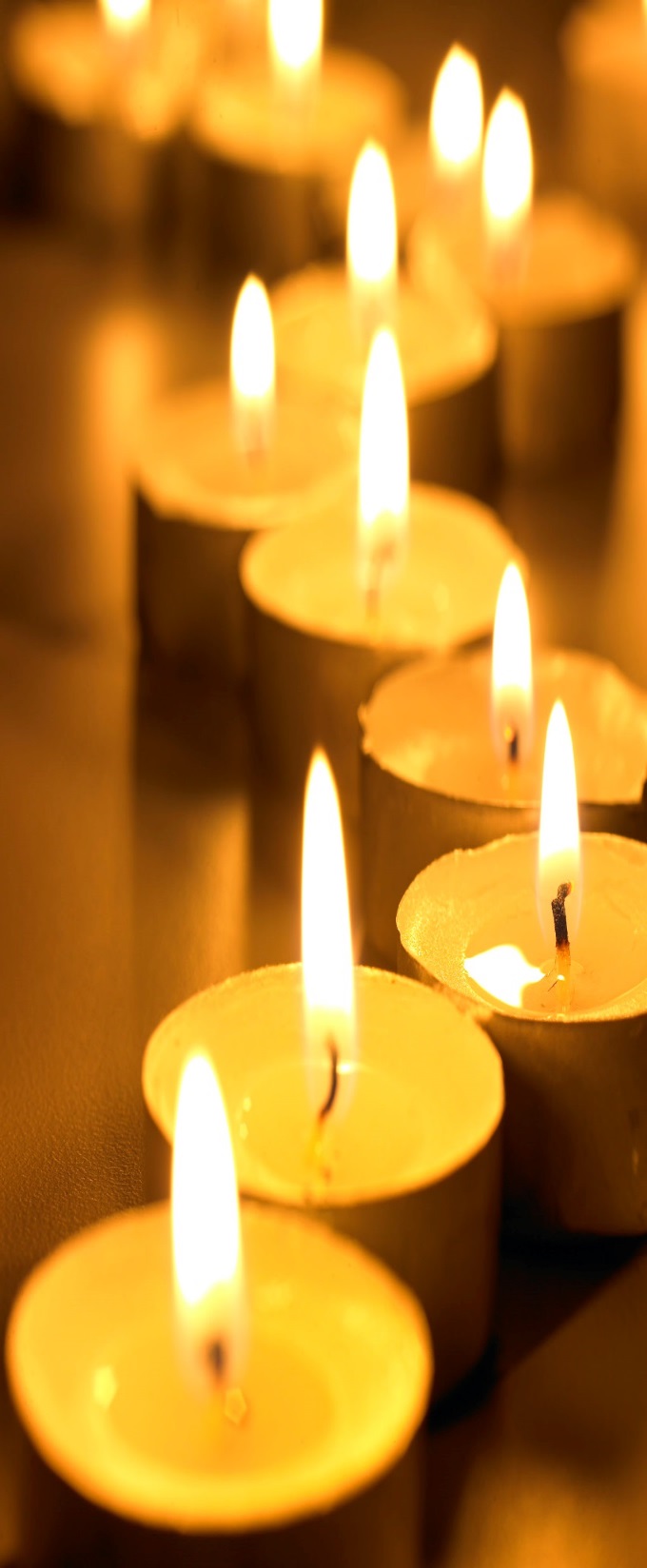 四、为肢体需要祷告
2、为智慧七组守望：
1）为年轻人的属灵生命祷告，祈求让他们在万事上依靠神，胜过世界的给他们带来的苦难等。

2）为董雅各弟兄辞职后，能尽快找到合神心意的工作祷告；为朱爱生弟兄的工作，能今年有希望考进体制内祷告。

3）为小组弟兄姊妹家里的老人祷告，求神看顾他们的身体。为朱顺兄姊妹、孔叶青姊妹的心脏祷告，求神亲手医治，在人不能，在神无所不能。

4）为不能参加聚会的弟兄姐妹祷告，求神开路，去除拦阻为他们预备时间。为侯海宁姊妹能参加聚会祷告，常常因为工作原因，而无法参加聚会，求神预备时间。
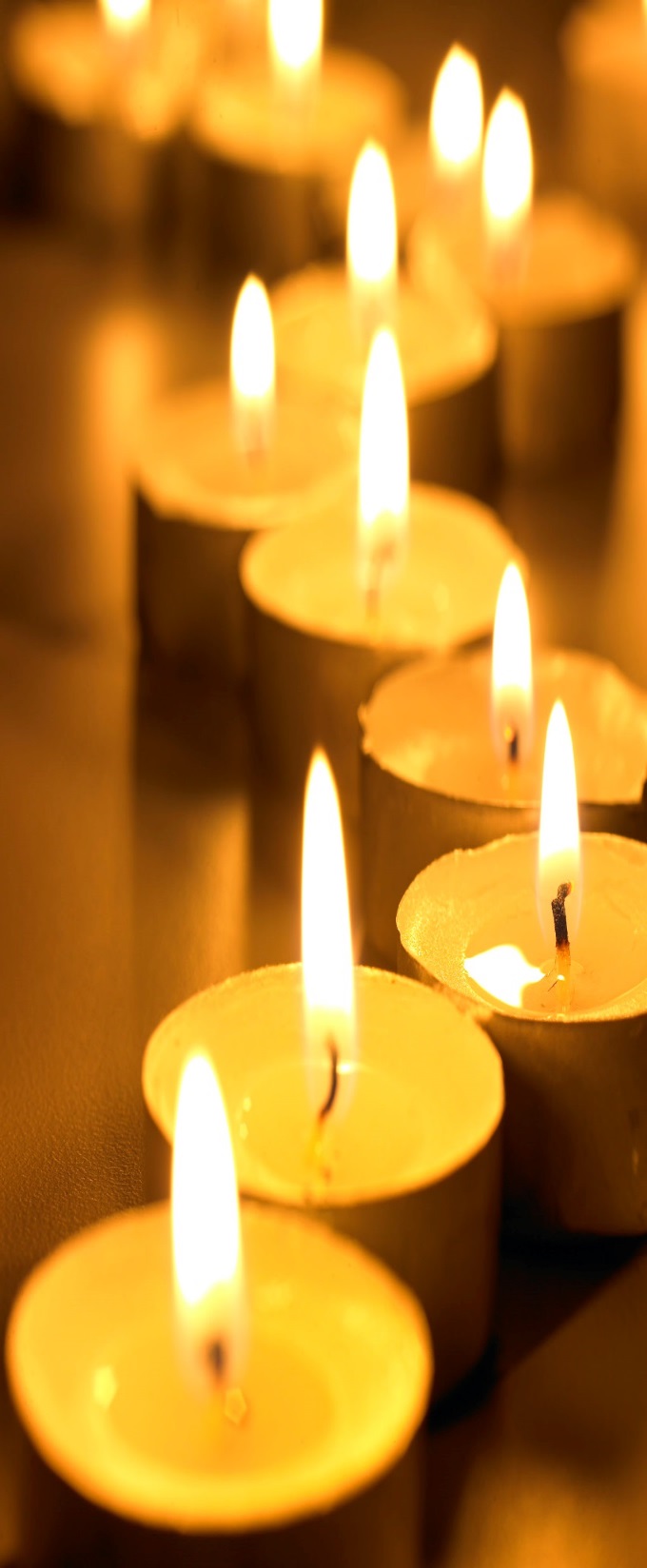 四、为肢体需要祷告
2、为智慧七组守望：
5）为每位组员的家中还不信主的家人祷告，扭转他们的心愿意来认识神。

6）为陆宇飞、郑张岚夫妇的宝宝陆亦慈能适应幼儿园的生活祷告，求神带领他们夫妇能依靠神照顾好神赐给他们的孩子。

7）为小组能更多人参加每天坚持读经祷告、以及小组参加周日敬拜人数加增祷告。

8）为魏玲姊妹父母亲能明白信仰的信心祷告，求神打开他们心眼，明白他们活着的每一天都是神在怜悯和供养，愿他们在世的日子紧紧仰望神，而不是紧紧抓住姊妹。
主祷文
我们在天上的父，愿人都尊你的名为圣。
愿你的国降临。愿你的旨意行在地上，如同行在天上。
我们日用的饮食，今日赐给我们。
免我们的债，如同我们免了人的债。
不叫我们遇见试探，救我们脱离凶恶因为国度、权柄、荣耀，全是你的，直到永远。阿们。